THE Partnership Phonics Programme

Reading with your child at home
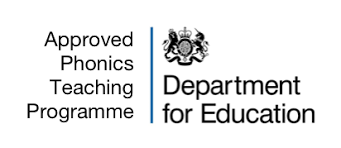 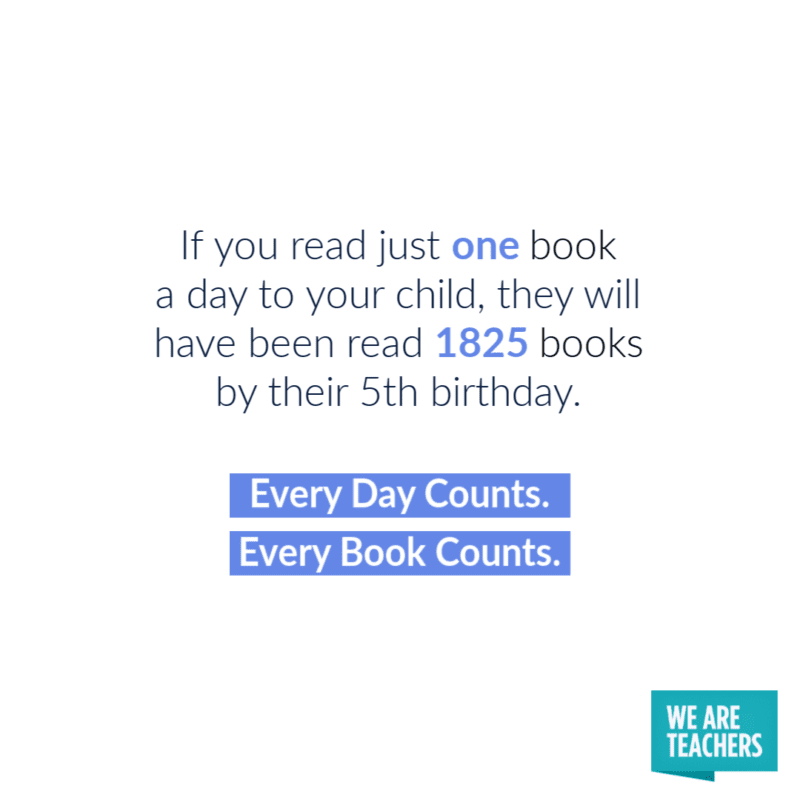 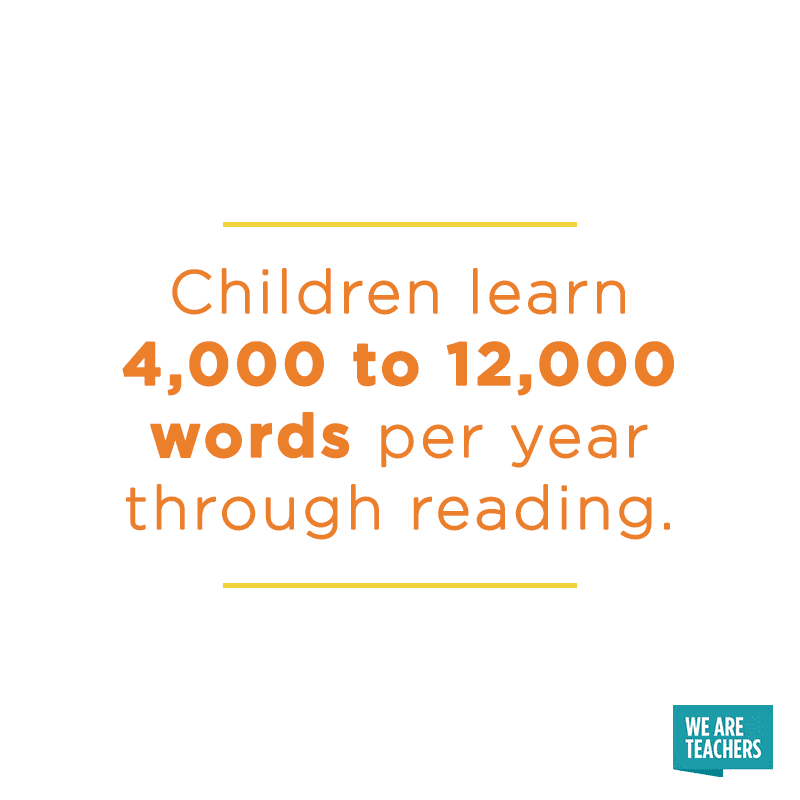 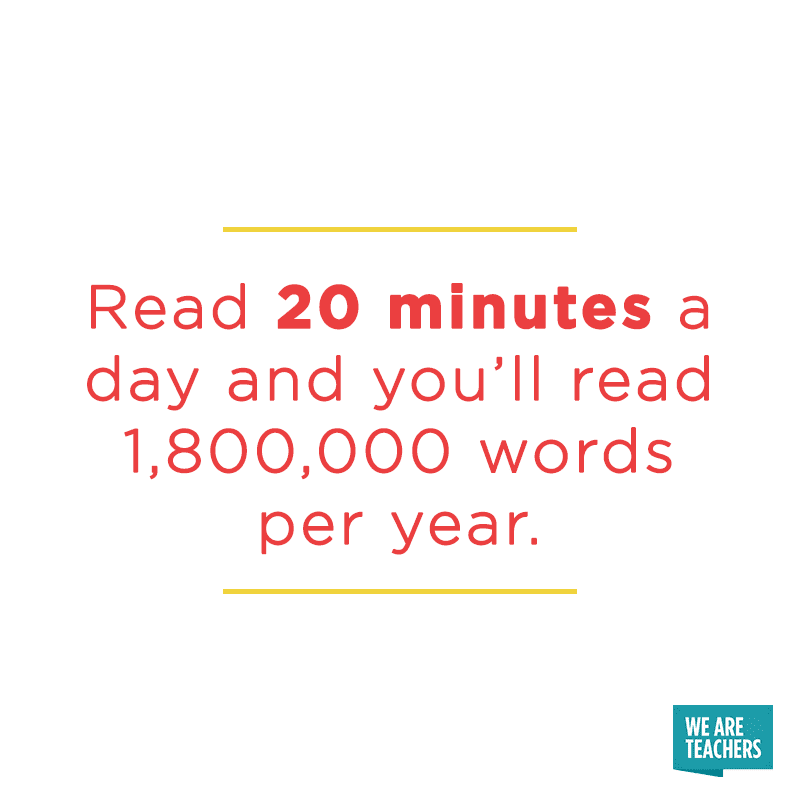 Helping your child to read is one of the most useful things you can do for them. 

It will help them gain confidence in learning in many other subjects and gives a great step-up into life beyond school.
We teach learning to read through phonics.

Phonics is the matching of sounds to letters and groups of letters and then blending the sounds together to read words.
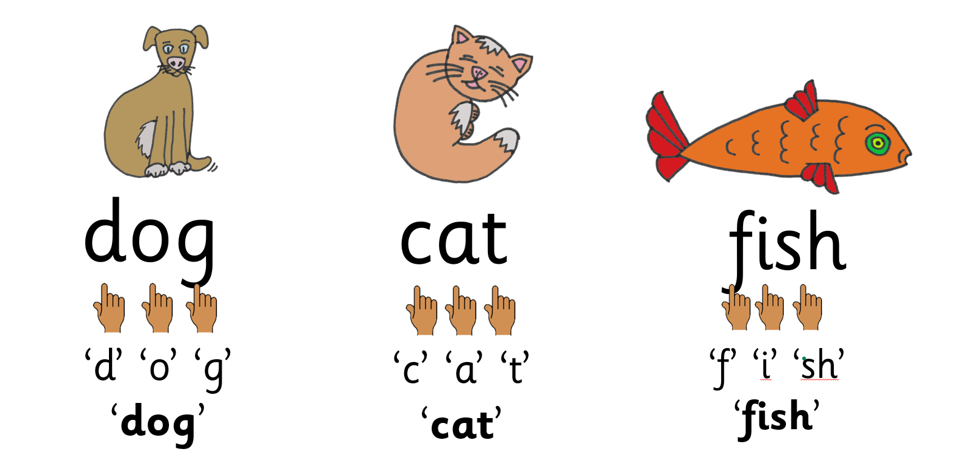 There are 26 letters in the alphabet.
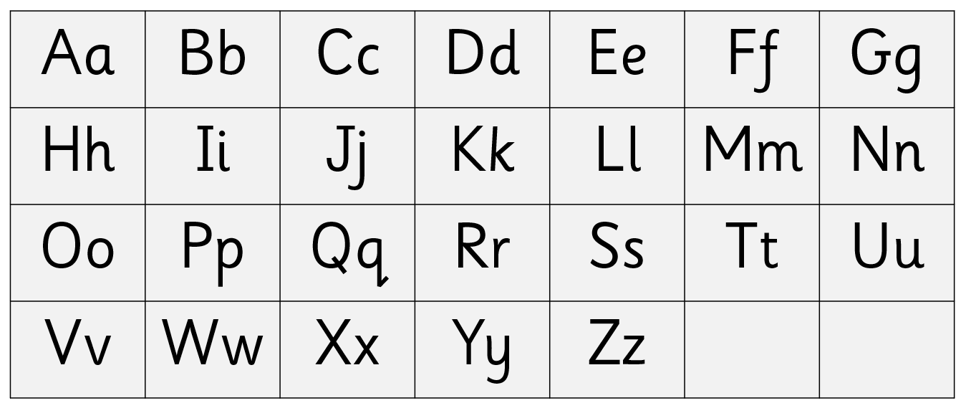 There are 44 English speech sounds.
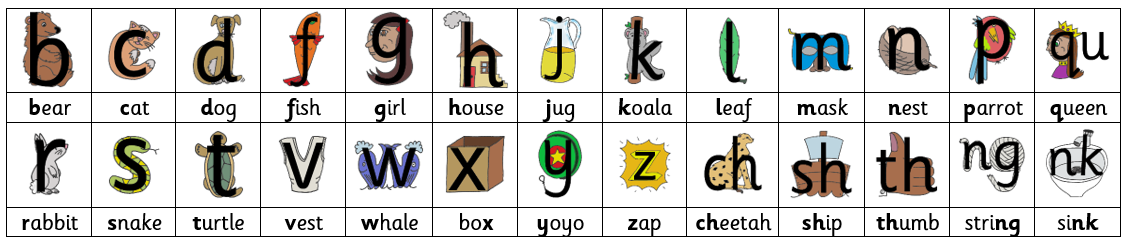 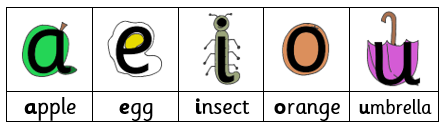 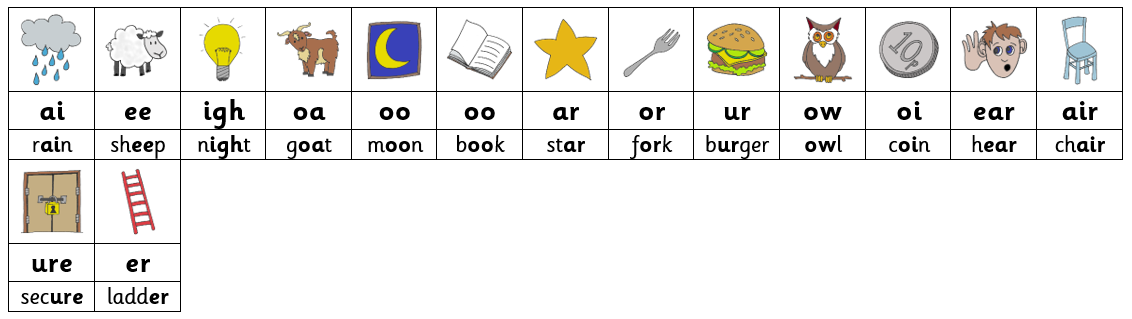 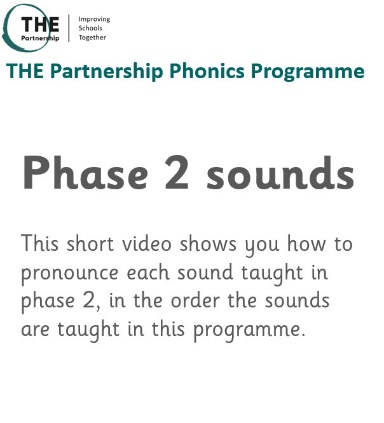 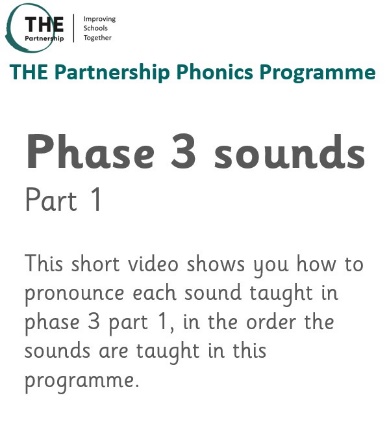 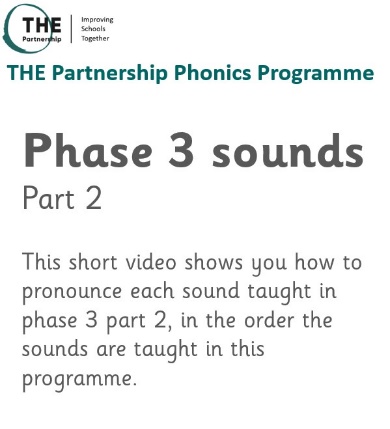 https://youtu.be/6DE37N5LE_8
https://youtu.be/oxVUGHj2MuM
https://youtu.be/fSPGOjZq2Dc
There are four key concepts that we teach to all pupils, these are: 
Letters are symbols (spellings) that represent sounds.
A sound may be spelled by one, two, three or four letters:
E.g. dog   street   night   eight
The same sound can be spelled in more than one way:
E.g. rain   acorn   cake   day
Many spellings can represent more than one sound:
E.g. head   seat   break
The phonics programme progresses from simple to more complex phonic knowledge and skills.  

Thee programme begins with:
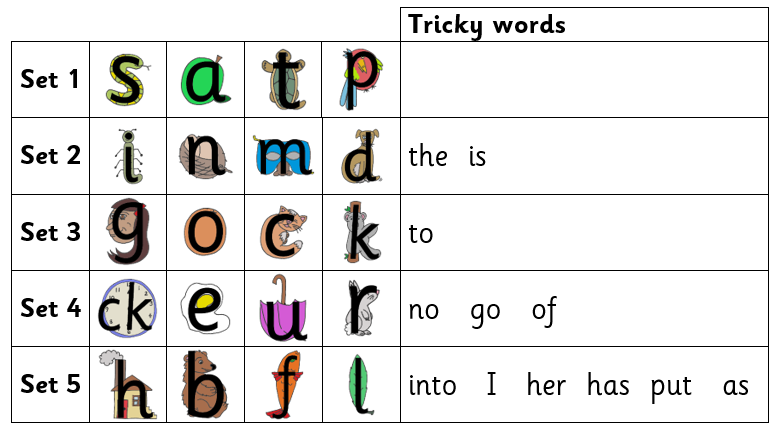 Reading words
Sometimes the word has the sound buttons added to help your child see each sound.
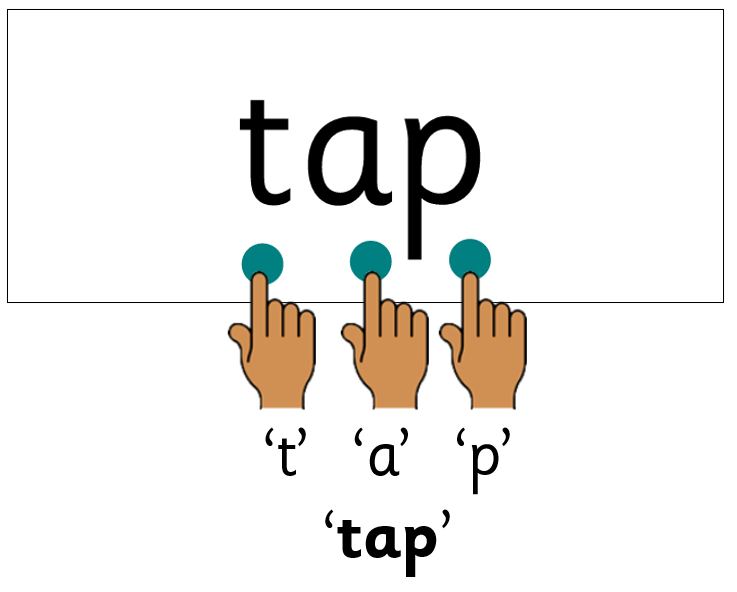 The aim for your child to read words without the sound buttons.
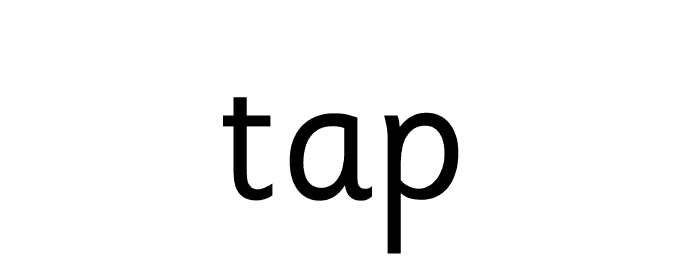 There are also some words which contain sound combinations your child has not yet learned.
These are called tricky words.

Your child is told why they are tricky with the letter/sound combination explained in school.
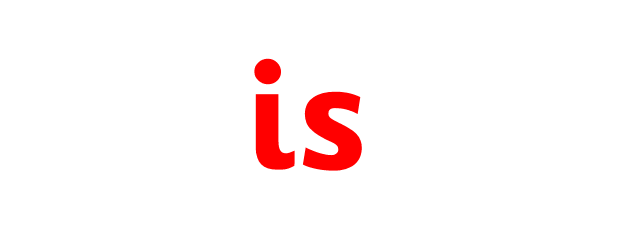 In the word ‘is’, the ‘s’ makes a /z/ sound.
Your child will learn to read sentences.
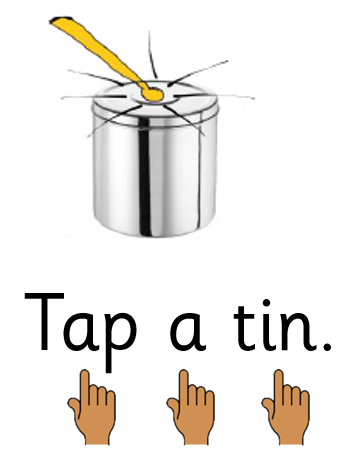 “If you sound out a word, re-read the word and start the sentence again.”
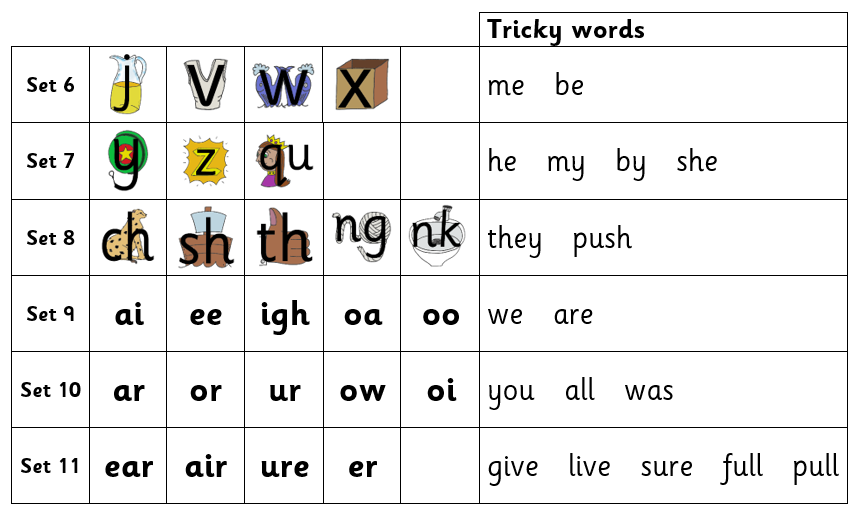 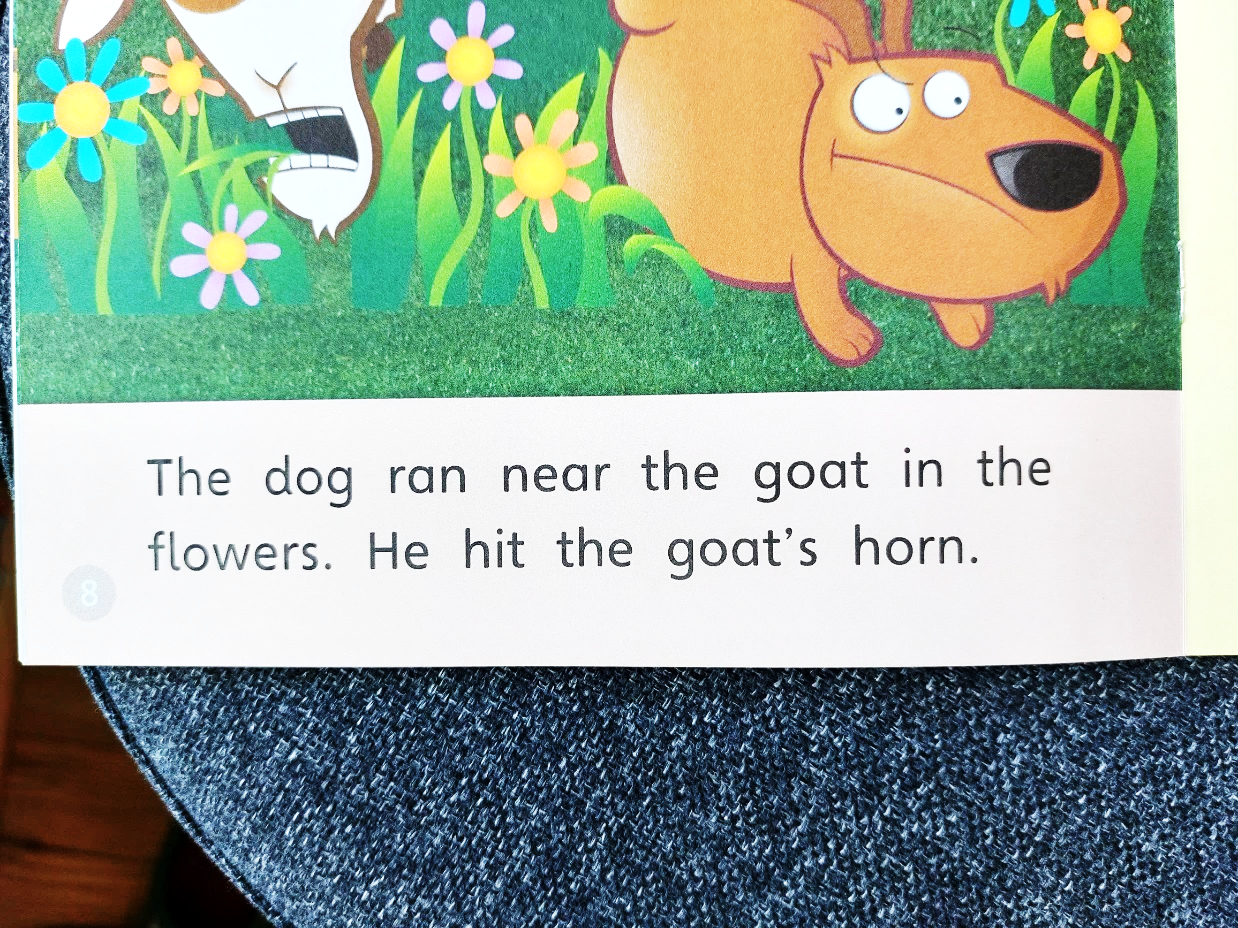 Spelling words
As your child is learning phonics, they will be learning how to use their growing phonic knowledge to spell words.
 
When your child wants to spell a word, they will think about all the sounds in the word, one by one.
 
Then, they will match a sound-spelling to each sound to write the word.
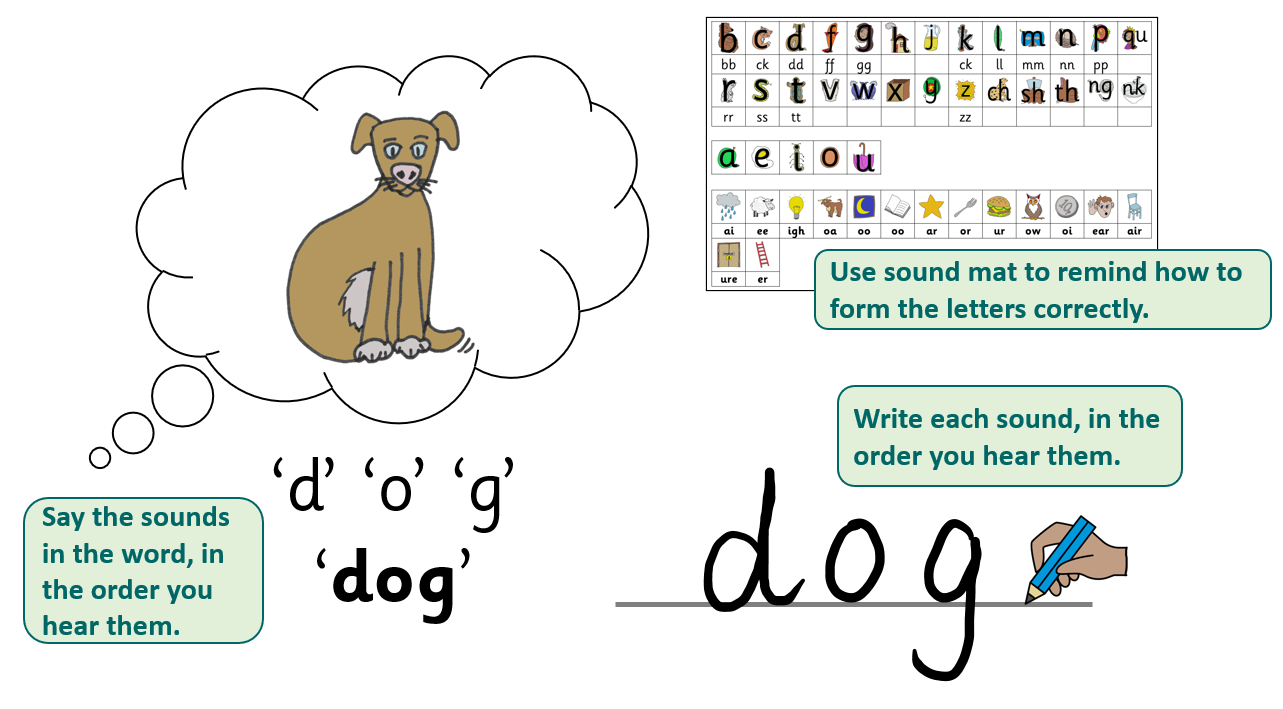 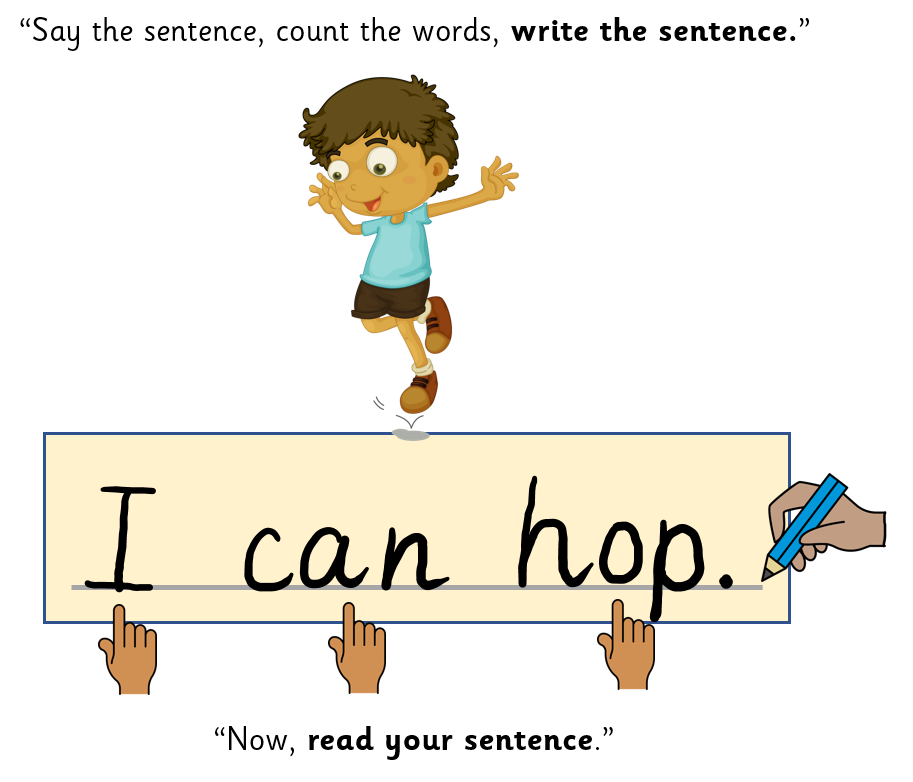 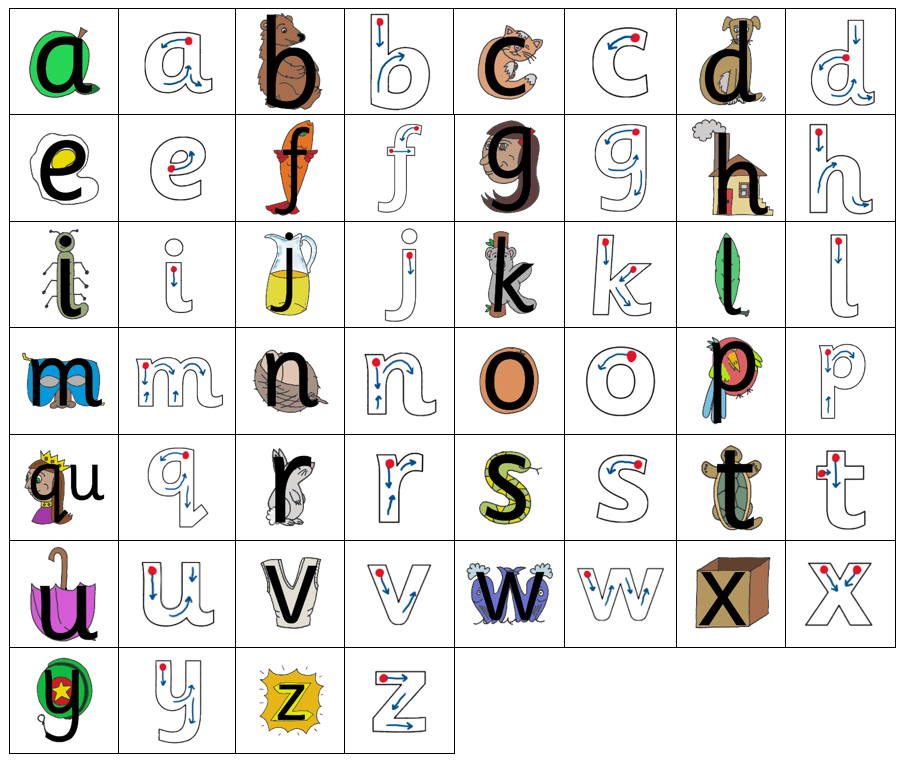 Letter formation
The pictures used to teach your child letter sounds, also help to teach letter formation.
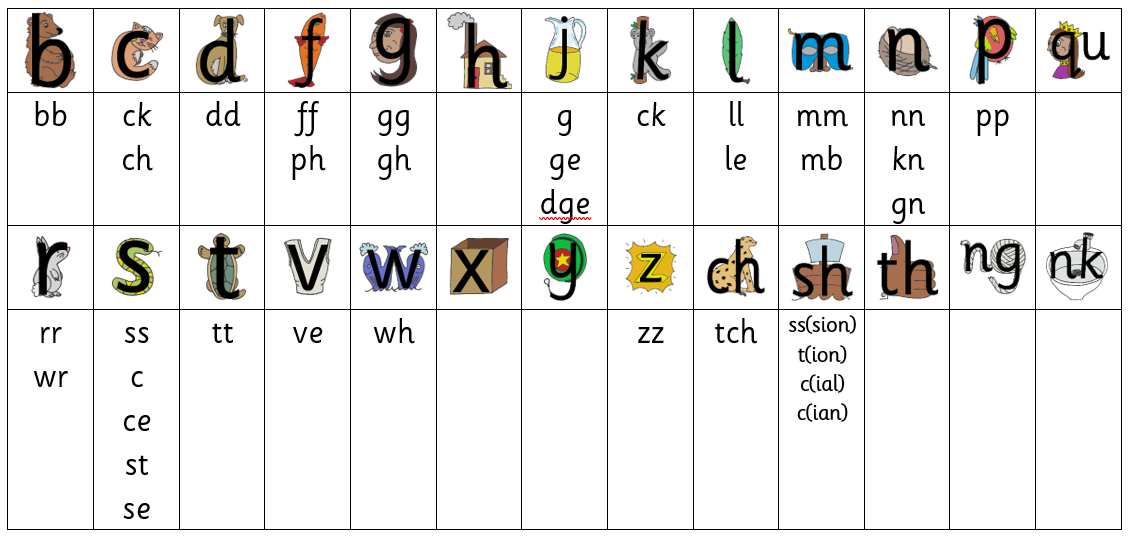 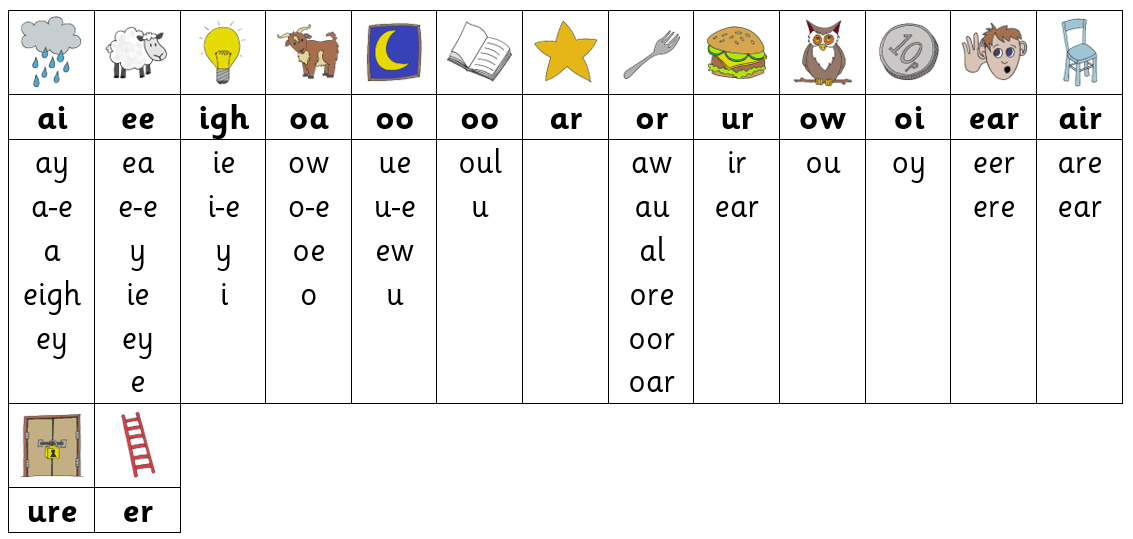 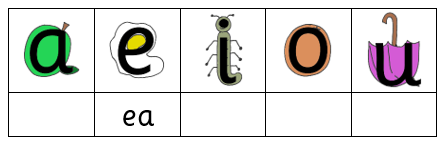 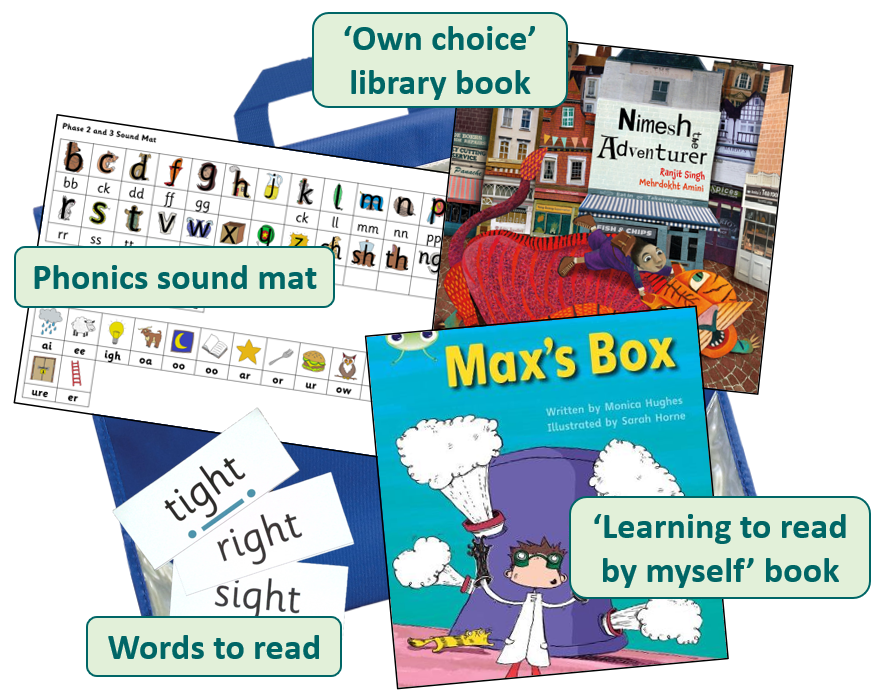 ‘Learning to read by myself’ book
This book will contain words that your child can read or ‘sound out’ and then read.

Your child may bring the same book home over a couple of evenings.  This is because re-reading helps your child become confident and more fluent.
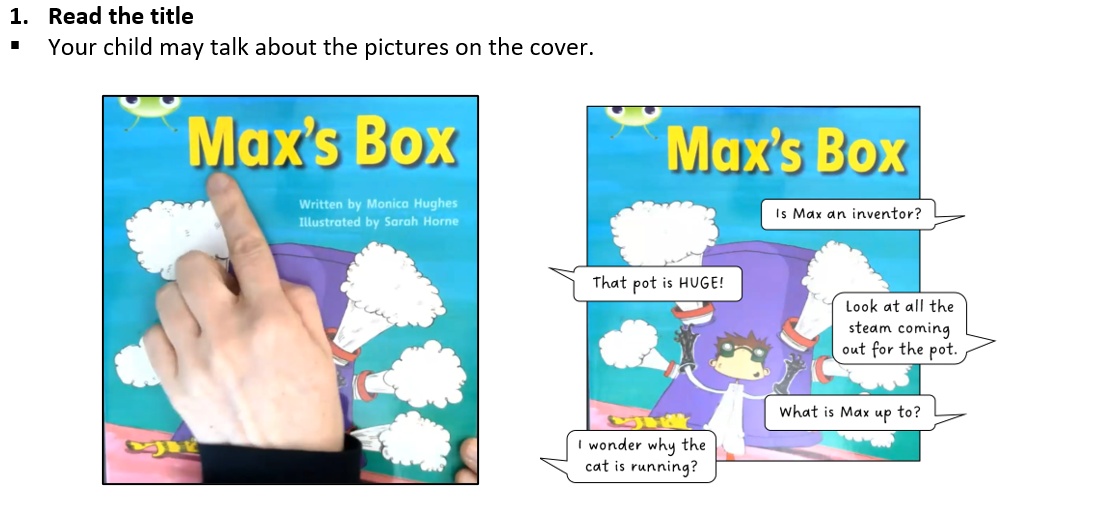 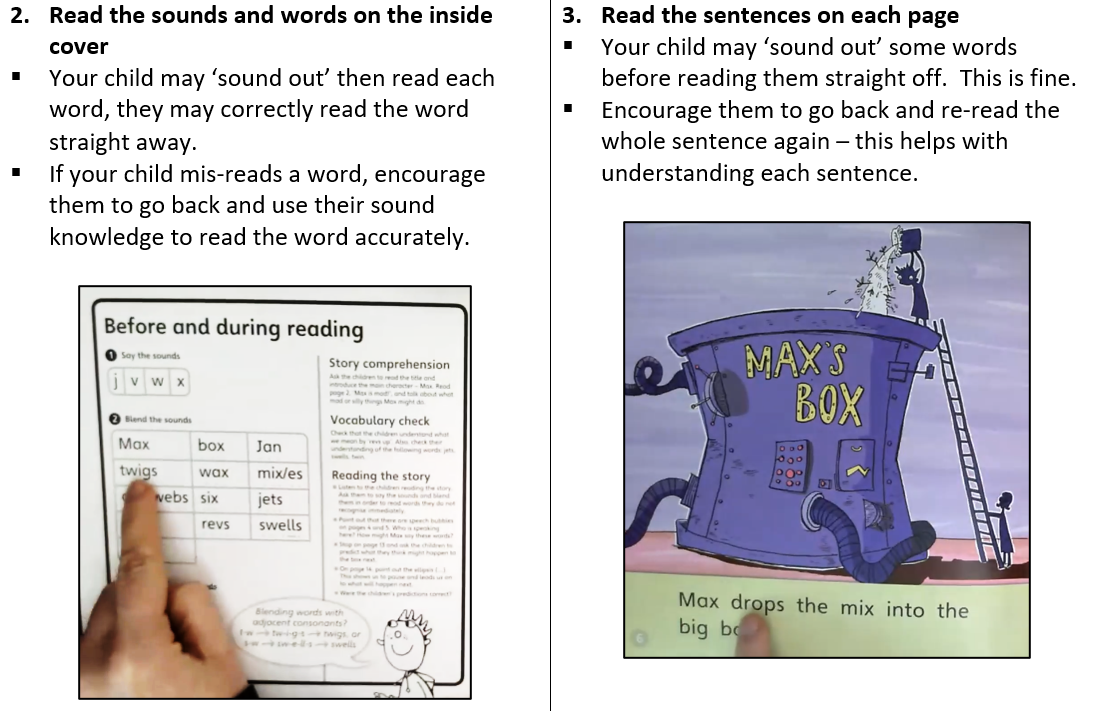 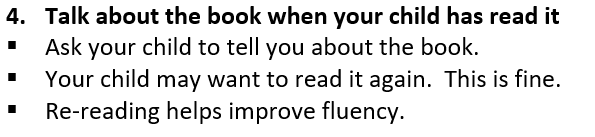 ‘Own choice’ library book
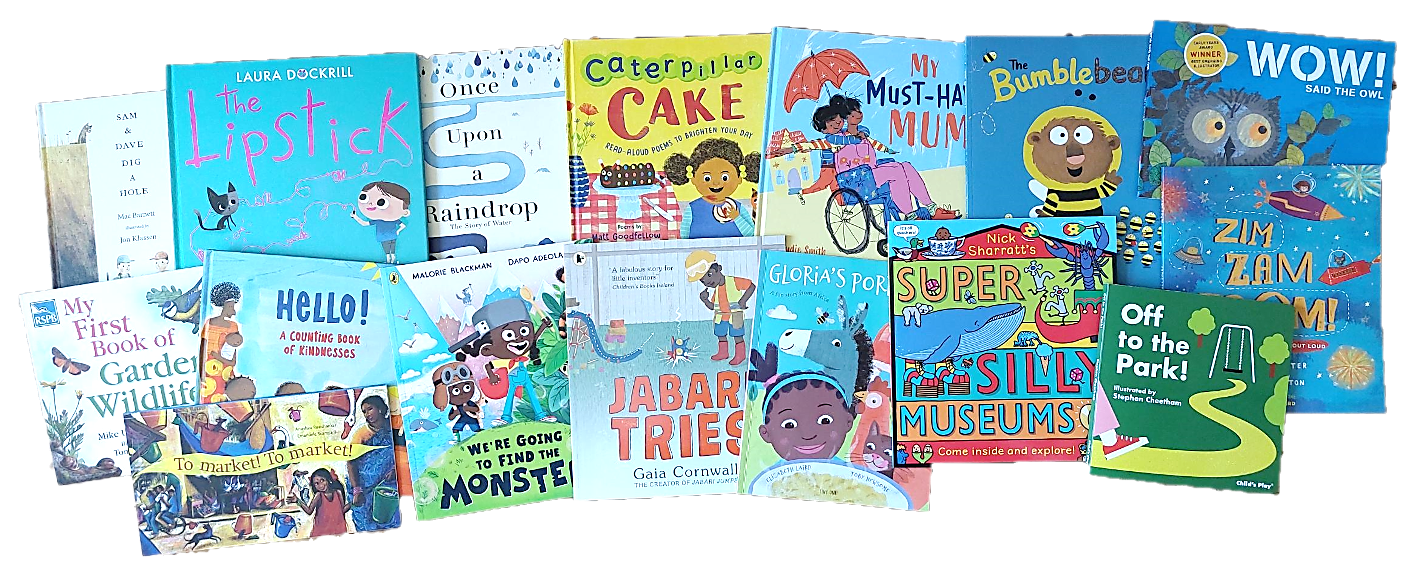 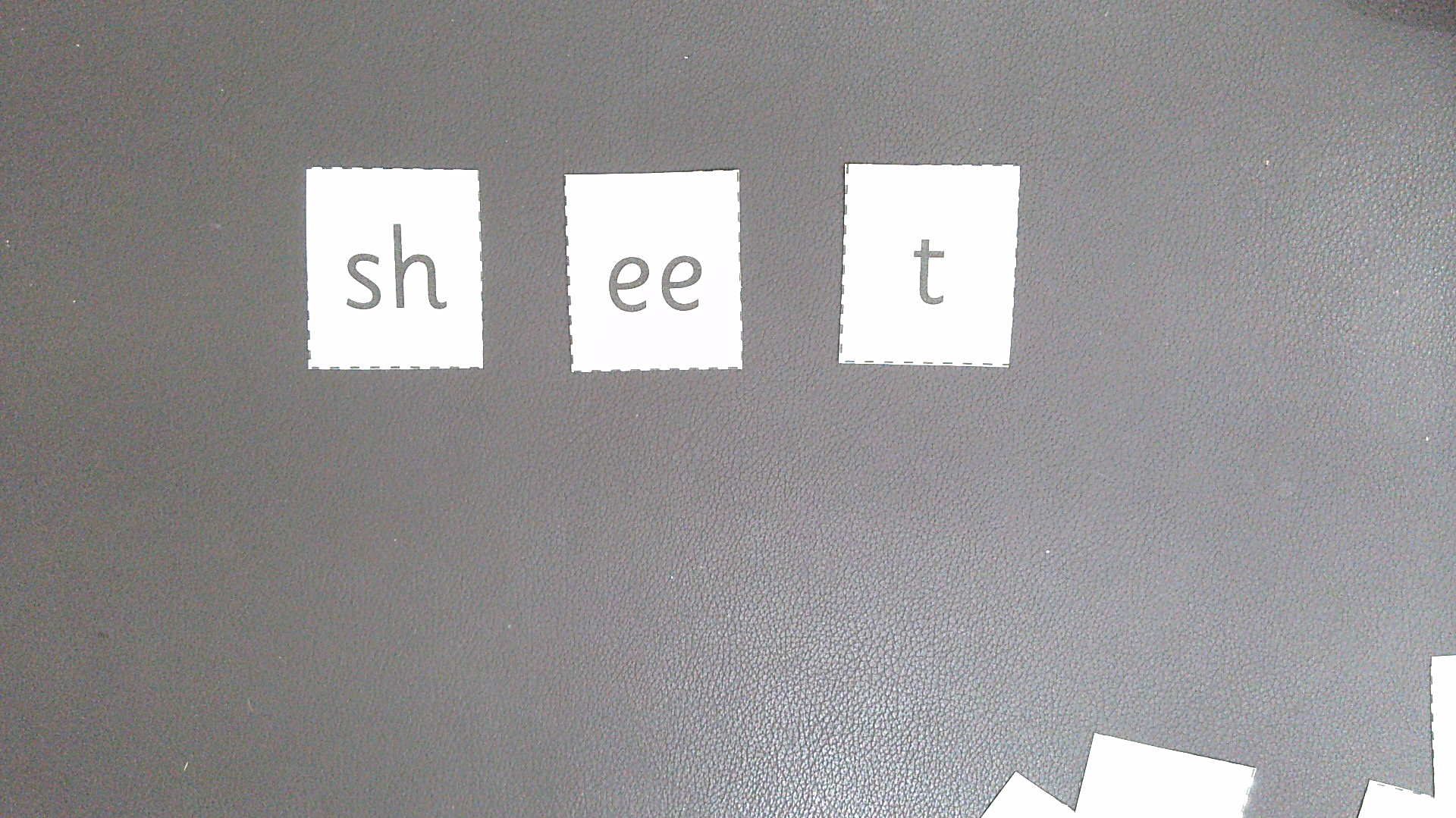 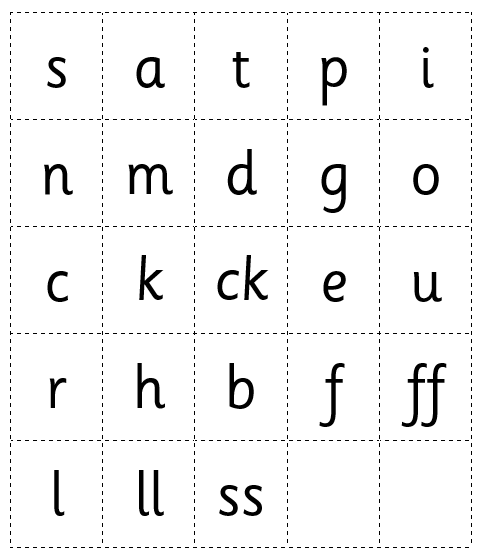 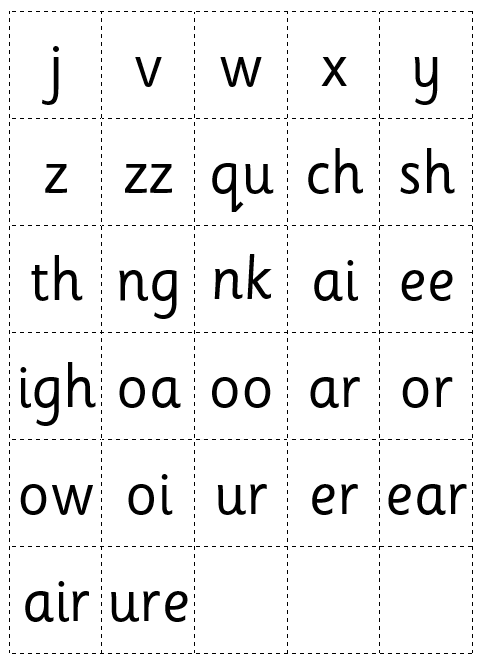 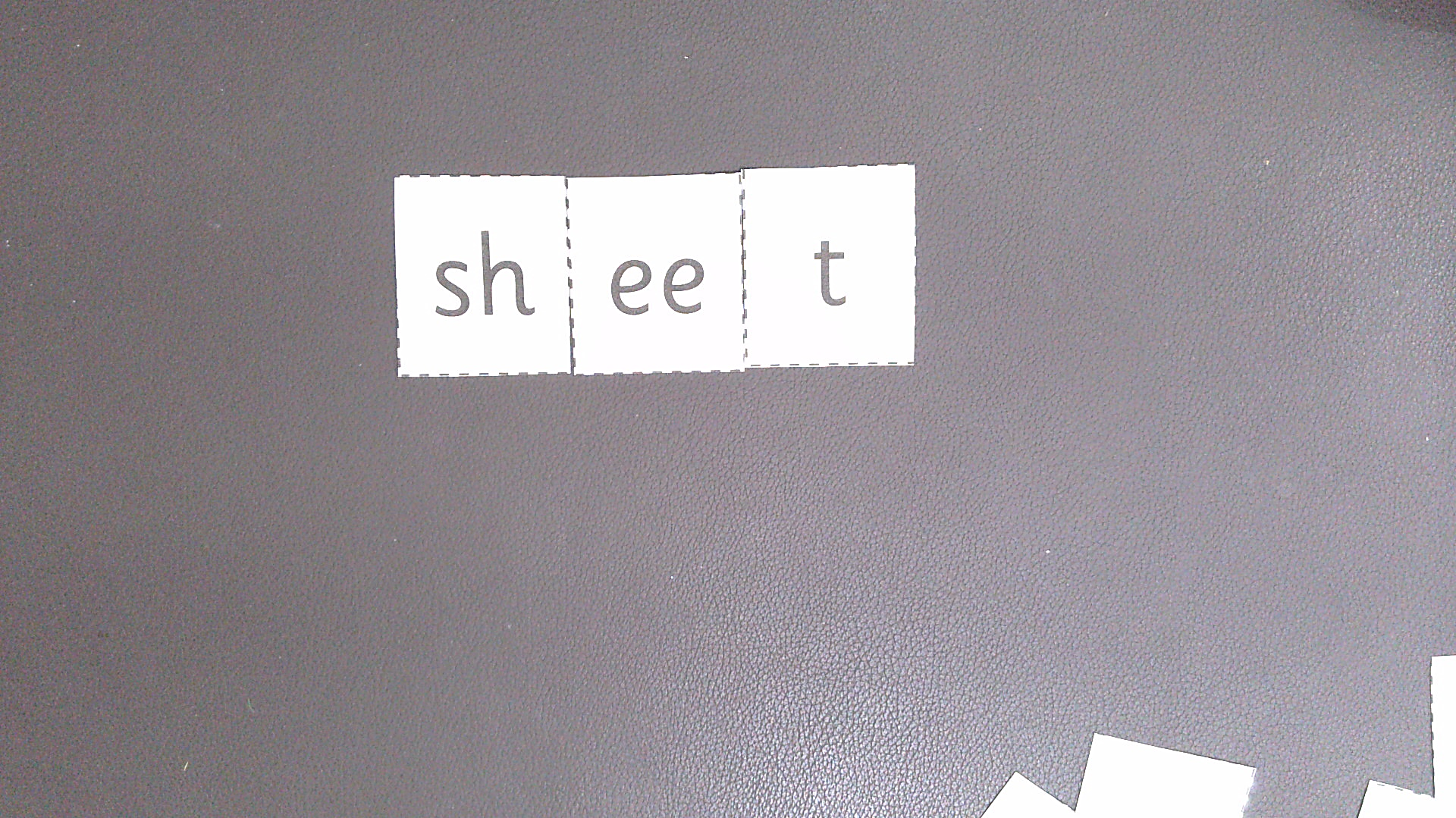 or
Your child might bring home a set of sounds on card that you can cut up and build lots of different words to read.
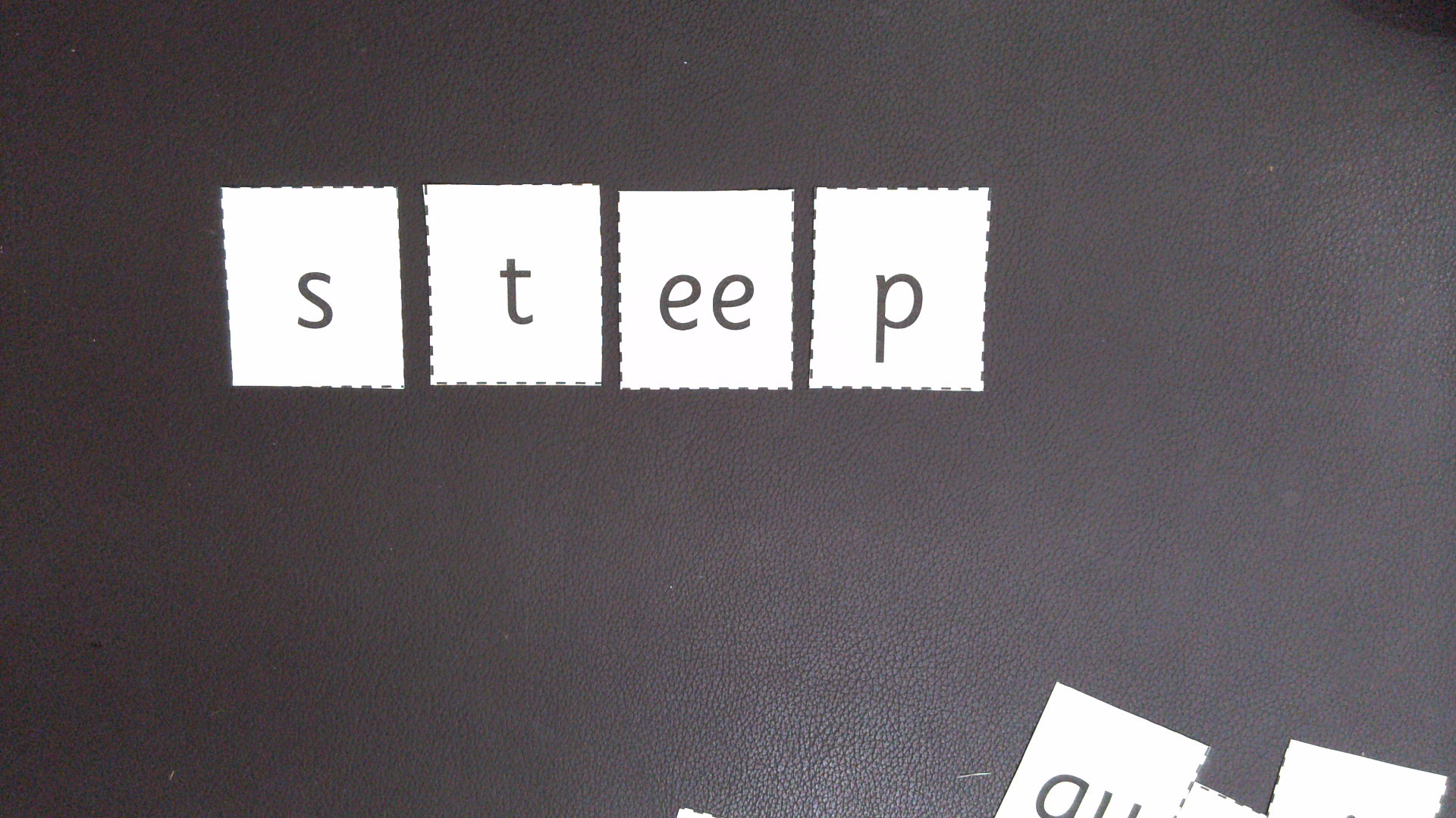 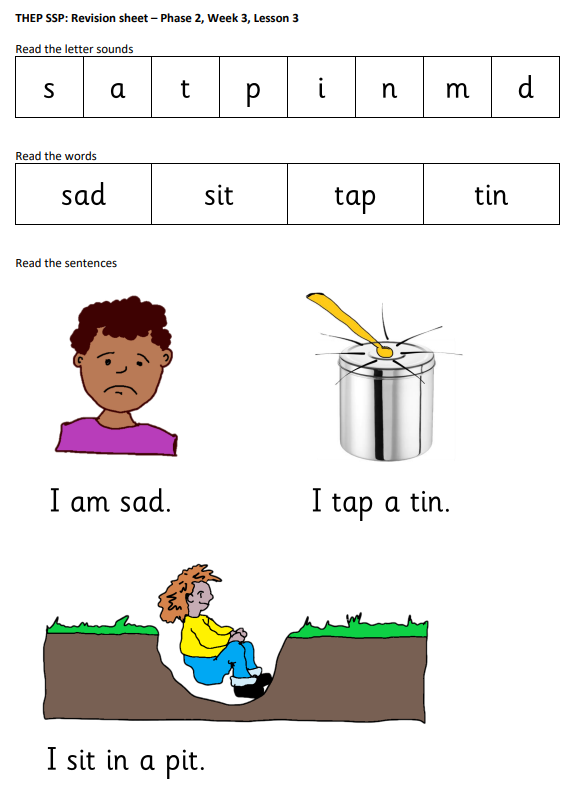 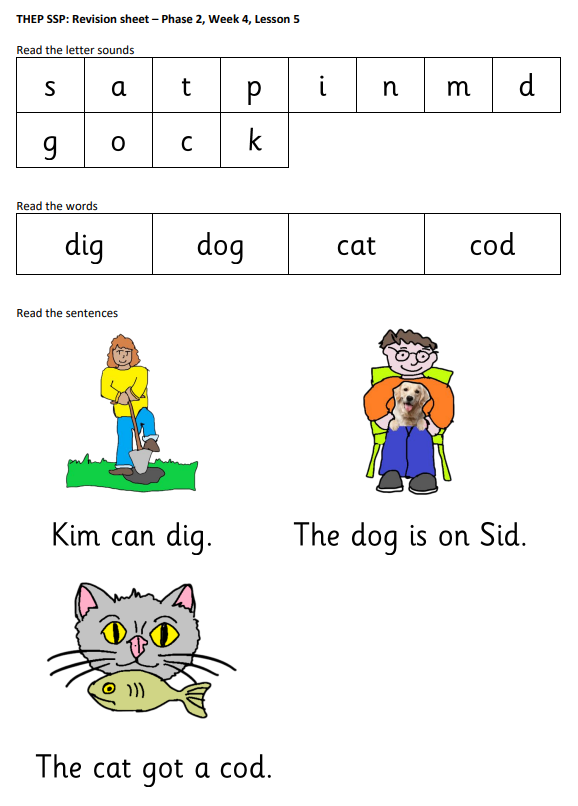 Your child may bring home some of these sheets. 
 
Over-learning is phonics helps your child grow in confidence with their word reading.
If you want to find out more about the phonics programme we use, please visit:

https://www.the-partnership.org.uk/school-improvement/the-partnership-phonics-programme
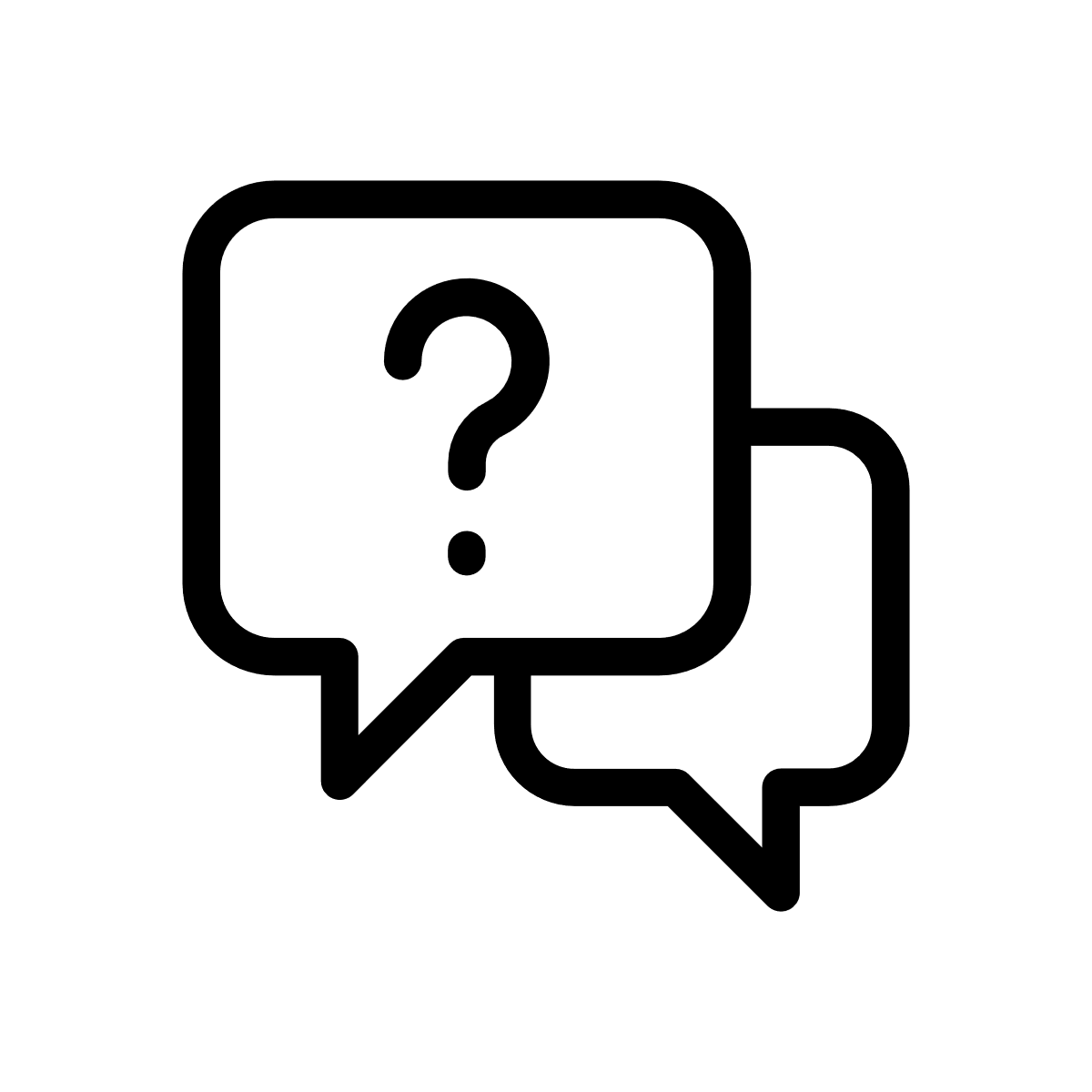